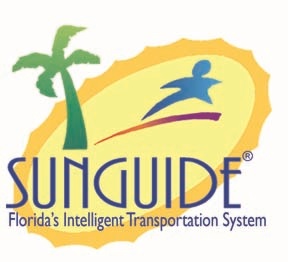 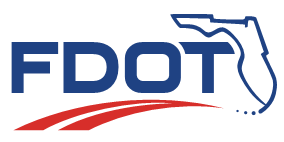 SunGuide Software Users Group Meeting(a.k.a. The Big FAT & IV&V SSUG)
January 25, 2024
1
WELCOME

ATTENDEE ROLL CALL
Christine Shafik, PE, PMP®, CPM, FCCM, FCCN, CGB
State Connected Mobility & Technologies Engineer
SunGuide Software Users Group
1/25/2024
2
Please Note
Changes in the enhancements as developed may incur a cost and impact the proposed SunGuide 9.0 release schedule. 
Please carefully consider the needs and priorities of your district when providing feedback and indicating support.
Major changes and/or lower priority, ”nice-to-have” enhancements may need to be pushed to future releases.
SunGuide Software Users Group
1/25/2024
3
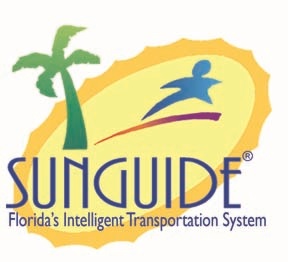 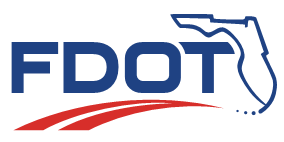 FAT Question:SG-5668 WWD Detection on Mainlines using MVDS
Tucker Brown
SunGuide Software Users Group
1/25/2024
4
FAT Behavior
The software uses the TSS roadway geometry to identify consecutive WWD TSS detectors reporting wrong way vehicles on the same roadway and geometry.
If a WWD TSS detector is in maintenance mode, the device is not counted in the consecutive detectors needed to create a vehicle alert.
SunGuide Software Users Group
1/25/2024
5
FAT Question
Should SunGuide handle ‘Out of Service’ detectors in the same way as detectors in maintenance mode?
Should SunGuide handle ‘Error’ detectors in the same way as detectors in maintenance mode?
Should SunGuide handle ‘Failed’ detectors in the same way as detectors in maintenance mode?
SunGuide Software Users Group
1/25/2024
6
QUESTIONS?

COMMENTS?

SUPPORT?
SunGuide Software Users Group
1/25/2024
7
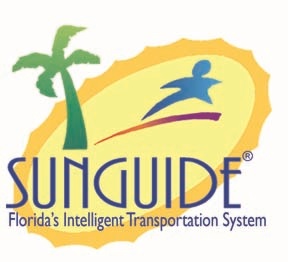 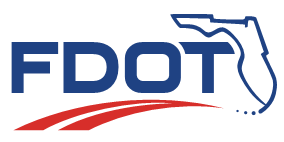 FAT Question:SG-1053 Add filter in reports for "Comment Type" and SG-4784 Keyword search for Reports
Tucker Brown
SunGuide Software Users Group
1/25/2024
8
Comment Type / Text and Keyword Filters
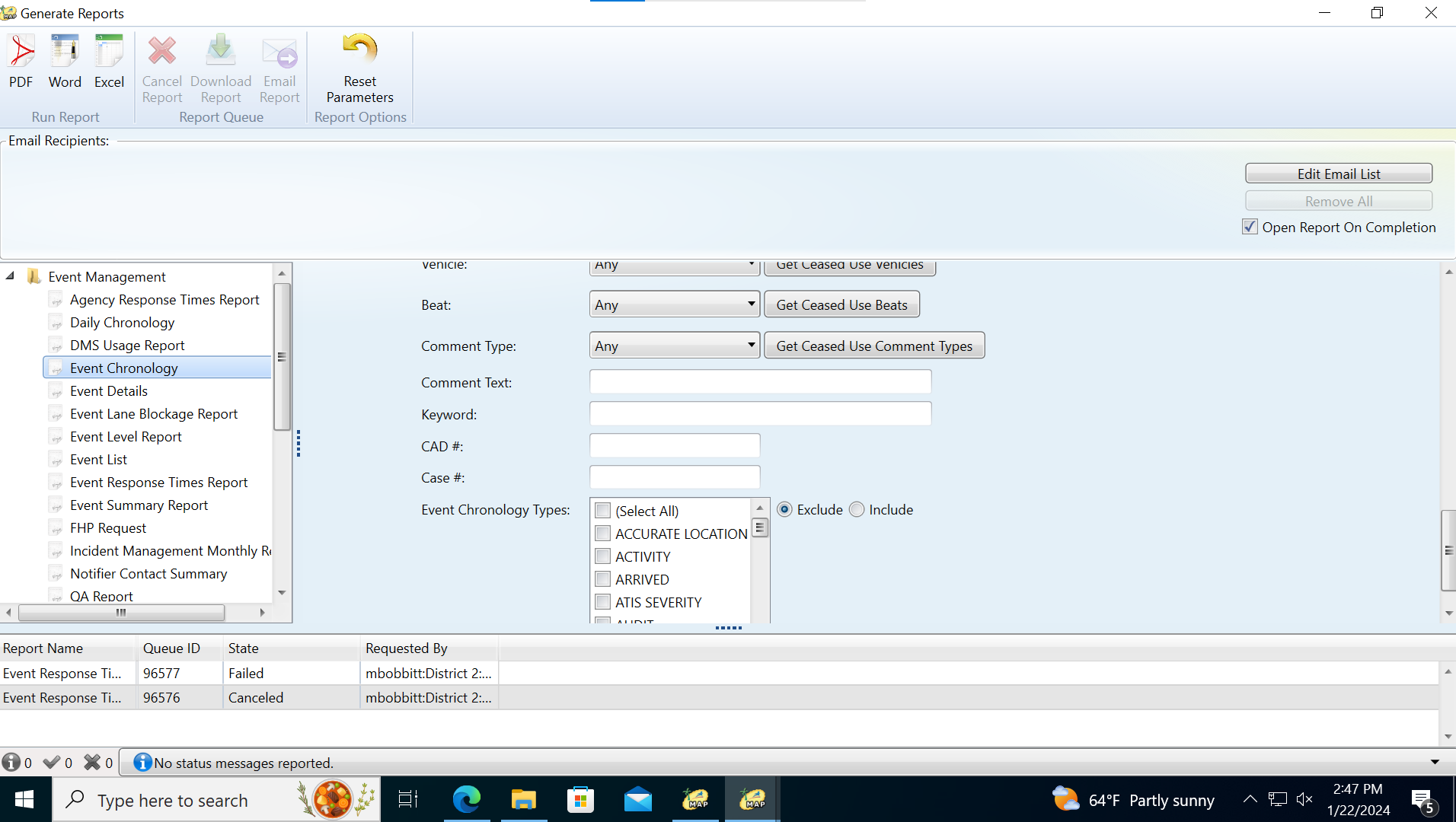 SunGuide Software Users Group
1/25/2024
9
FAT Question
Are there other fields in the Event Chronology Report that should be searchable? 
Some of the fields discussed during testing include:
Nearest CCTV Camera ID
Weather Conditions (Already been addressed with SG-4678 - Weather Conditions Filter for Reporting. Should this enhancement be prioritized?)
Should all fields in the Event Chronology Report be searchable?
SunGuide Software Users Group
1/25/2024
10
QUESTIONS?

COMMENTS?

SUPPORT?
SunGuide Software Users Group
1/11/2024
11
FAT Question:SG-6556 - Generic Alert Interface
Tucker Brown
SunGuide Software Users Group
1/25/2024
12
FAT Question
The API allows a videoReplayUrl to be sent.
Where should this video stream be displayed if a device were to send this information? 
May involve some form of video storage, so the video retention policy currently being formulated may come into play.
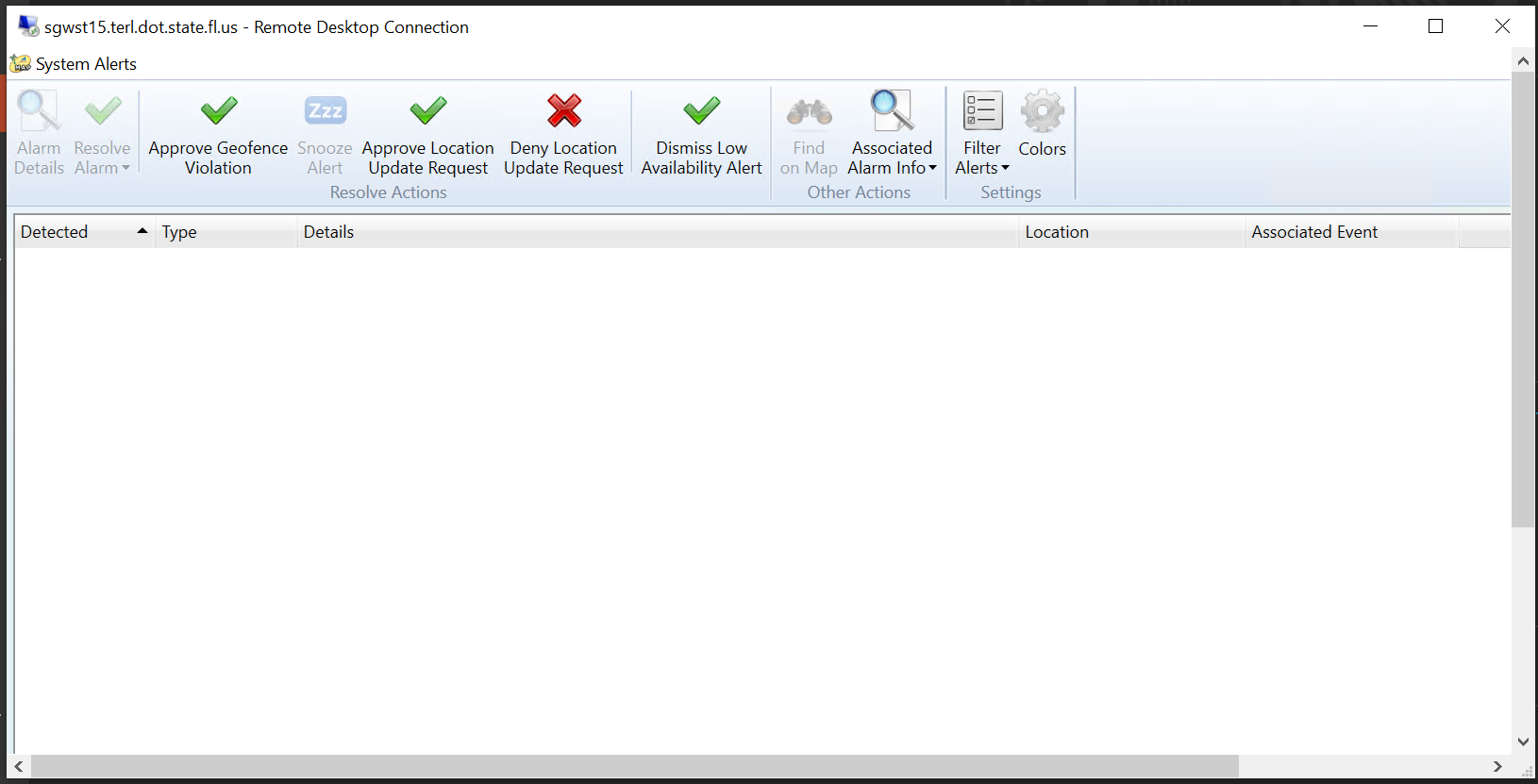 SunGuide Software Users Group
1/25/2024
13
QUESTIONS?

COMMENTS?

SUPPORT?
SunGuide Software Users Group
1/25/2024
14
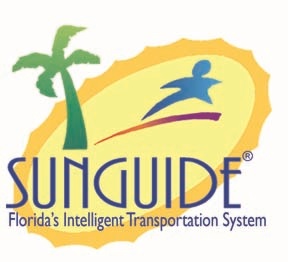 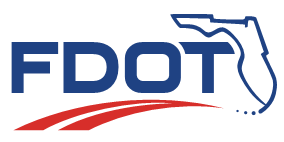 IV&V Question:SG-6463 Status Log Level Monitor
Tucker Brown
SunGuide Software Users Group
1/25/2024
15
IV&V Behavior
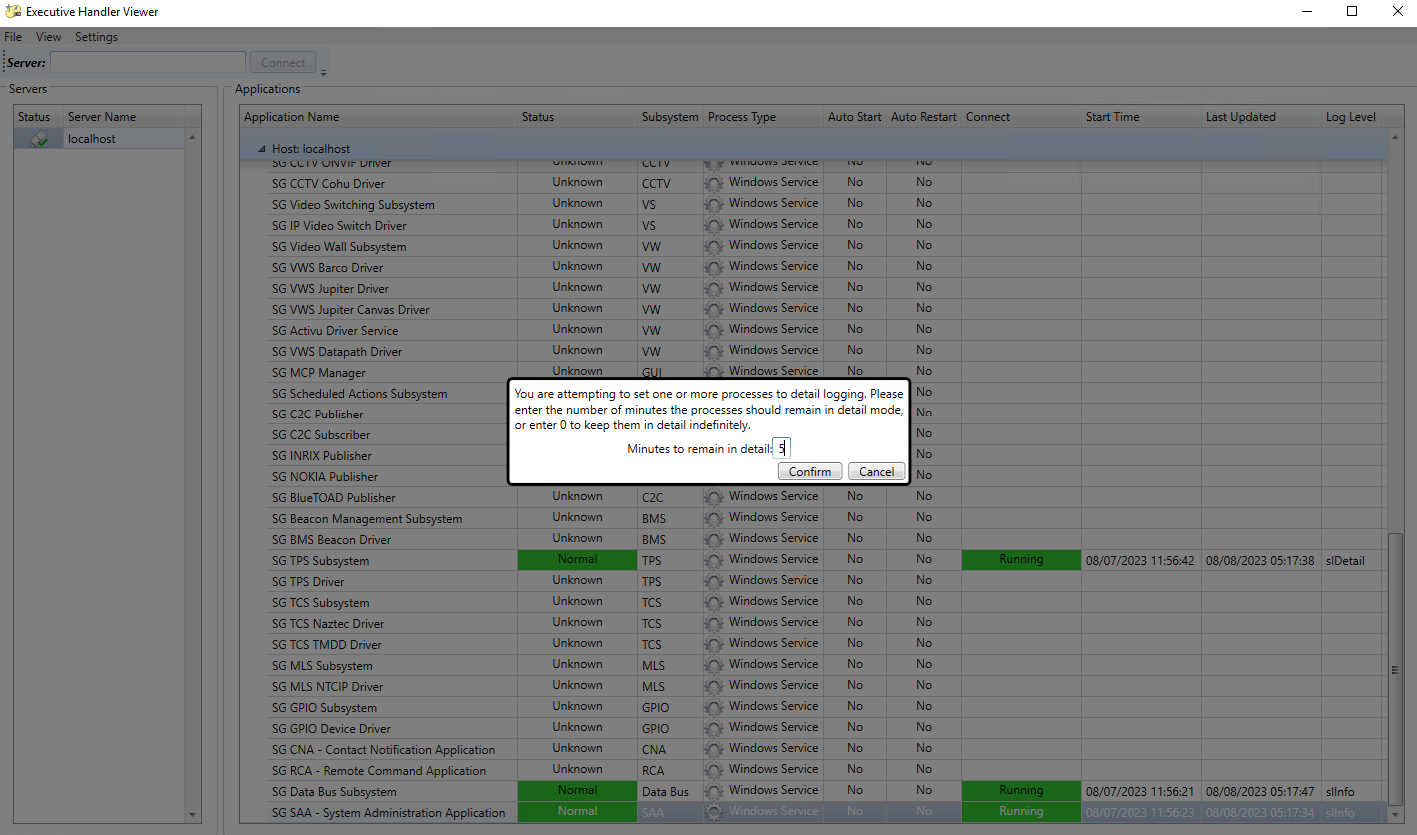 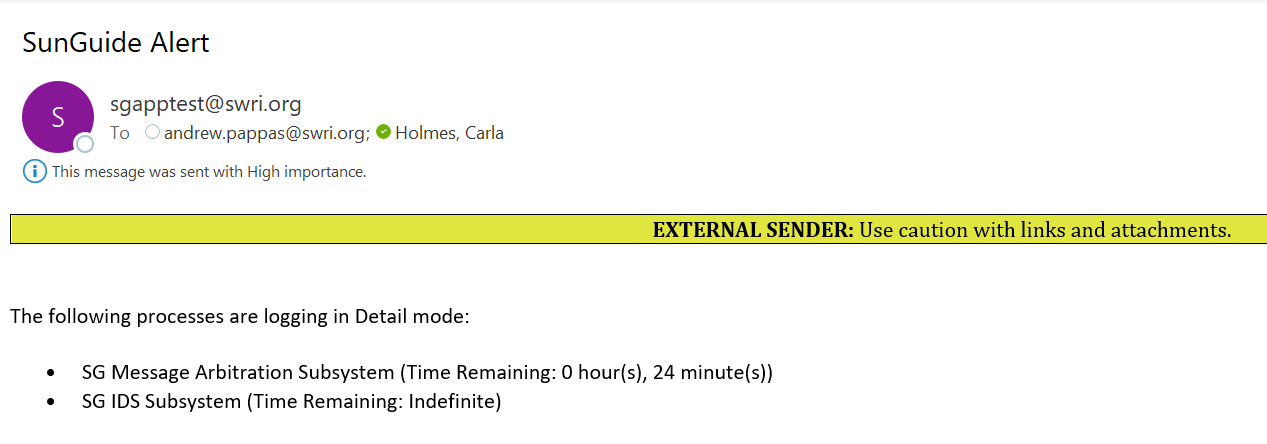 Status Logger Alert
Can select number of minutes, or continue with indefinite duration.
Currently only includes Executive Handler processes.
SunGuide Software Users Group
1/25/2024
16
IV&V Question
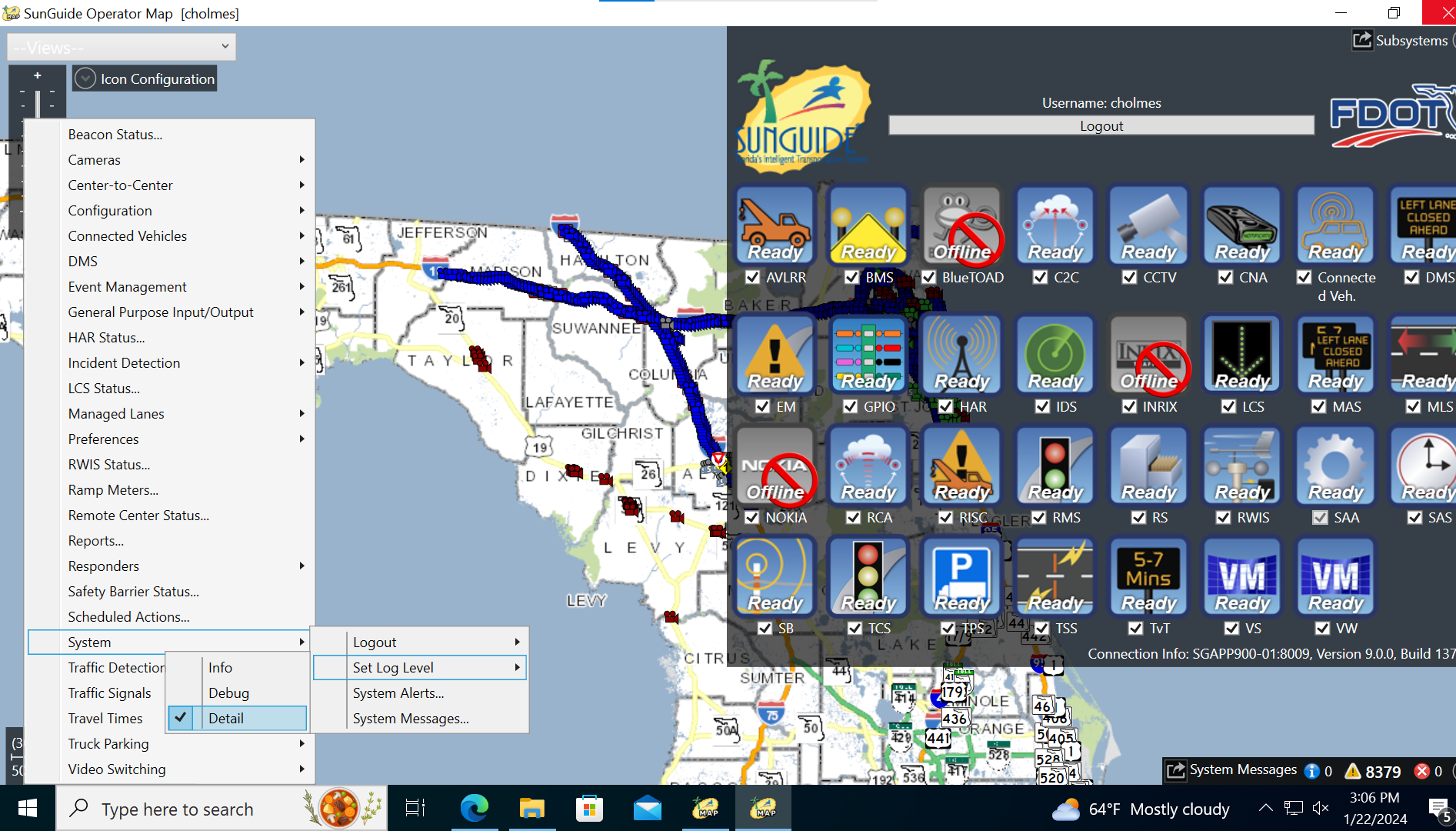 The Operator Map was not included in this enhancement.
Should the Operator Map also have this Detail Mode functionality:
Allow to set timing of changing back to Info mode? 
Send email reminder?
SunGuide Software Users Group
1/25/2024
17
QUESTIONS?

COMMENTS?

SUPPORT?
SunGuide Software Users Group
1/25/2024
18
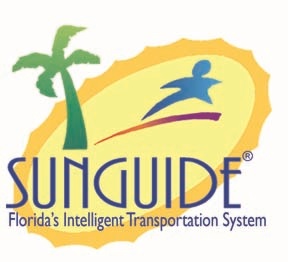 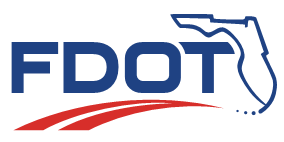 IV&V Question:SG-3232	Associating FHP and TSS Alerts to Already Created Events
Tucker Brown
SunGuide Software Users Group
1/25/2024
19
IV&V Behavior
The distance from TVT alerts to events is not populating.




Distances do populate for TSS alerts, so this was thought to be a bug during testing. 
In discussions with SwRI, this was identified as expected behavior since there is no single point identified from which to measure.
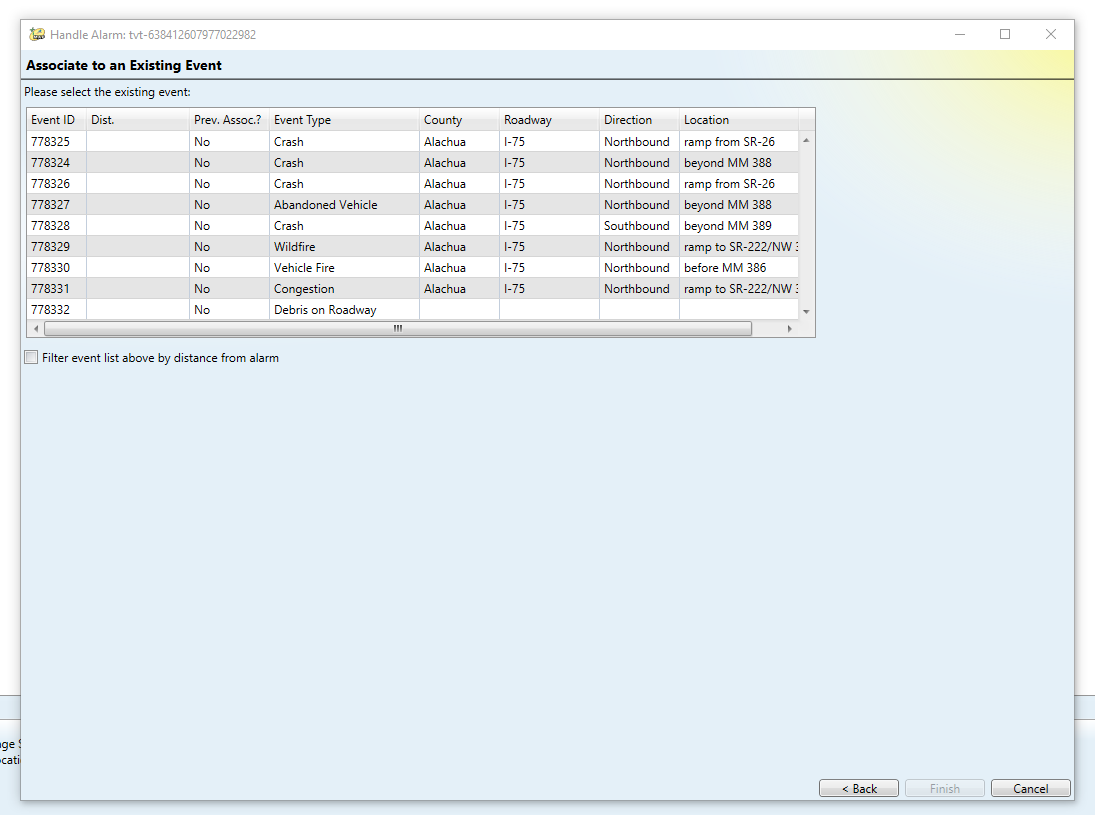 SunGuide Software Users Group
1/25/2024
20
IV&V Question
Is this information needed?
Would there be any operational impacts if this information was not provided?
The only geo information we have is the link information from the underlying links. 
May be able to use the distance from the closest link to the event, if this information is needed.
SunGuide Software Users Group
1/25/2024
21
QUESTIONS?

COMMENTS?

SUPPORT?
SunGuide Software Users Group
1/25/2024
22
ANNOUNCEMENTS?

QUESTIONS?

COMMENTS?

ADJOURN.
SunGuide Software Users Group
1/25/2024
23